Развитие познавательной деятельности детей с ОВЗ в летний период
Зам. директора по КР 
ГБОУ школы №21 г. Краснодара
Шагундокова Д.М.
Лето для детей с ОВЗ −это не только период для отдыха и оздоровления, но и время закрепления знаний и навыков, приобретенных в течение учебного года. 
Самым продуктивным методом повторения пройденного материала – включение полученные за год знания и умения в рамки занимательных игр, а также организации активной познавательной деятельности при ознакомлении с окружающей действительностью.
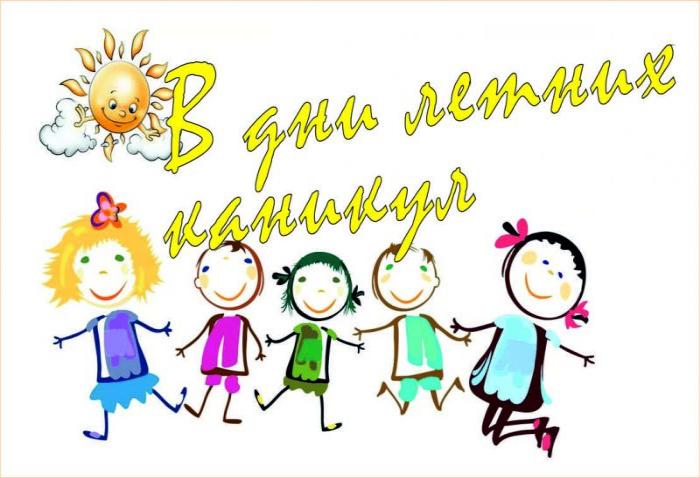 Основные правила:
1.Говорите спокойно, в нормальном темпе, с интонацией.2. Говорите, используя ПРАВИЛЬНО построенные фразы, предложения. Ваше предложение должно быть на 1−2 слова длиннее, чем у ребенка. Если ваш ребенок пока еще изъясняется только однословными предложениями, то ваша фраза должна состоять из 2 слов.3. Выдерживайте временную паузу, чтобы у ребенка была возможность говорить и отвечать на вопросы.4. Большинство занятий проводите в игровой форме. Работа с ребенком должна активизировать речевое подражание, формировать элементы связной речи, развивать память и внимание.
5. Заниматься с ребенком дома можно при наличии у него положительного эмоционального настроя.
6. Занятия  должны проходить в одном и том же месте в одно и то же время.
7. Заниматься необходимо постепенно увеличивая время занятий.
Развитие сенсорного восприятия
Игры с песком. «Найди игрушку», «Спрячь игрушку», Нарисуй пальчиком (палочкой) на песке, «Забавные ладошки» (Сделать отпечатки ладошек; палочкой дорисовать изображение), «Золотоискатели» (Разбросать камешки по песчаной поверхности, спрятать. Искать "золото", считать, складывать в сито) – развивают тактильное восприятие, закрепляют навыки счета, сравнения по величине, фантазию, моторику.
Игры: «Определи на вкус», «Что так пахнет?», «Что спрятано в мешочке?» (определение наощупь), «Сосчитай предметы в мешочке» (Не глядя) – развивают тактильное восприятие, закрепляют навыки счета, создают сюрпризный момент.
Игры с цветом. Рисование, раскрашивание (Так же, как на образце; так же, как в природе, на наглядности), игра «Найди такого же цвета» - закрепляет навыки соотнесения с образцом, знание цветов и оттенков «Найди». Пример. Найди, где стоит красная машина? А березку найдешь? А где зеленая скамеечка? и т.п. – развивает внимание, знание цвета. Начинать надо с простых заданий, и постепенно усложнять описание предметов, которые нужно найти. Пример. Найди маленький зеленый листочек. Найди большую черную птицу…
Развитие математических представлений
«Цифры». Рисуем на асфальте цифру и просим ребенка положить рядом столько камушков (цветочков, веточек), сколько обозначает цифра.
Больше-меньше». Выкладываем перед ребенком три травинки и два камешка. Пусть ответит чего больше – камешков или травинок.
«Задачки». Для этой игры нужны небольшие фигурки животных (например, от киндер-сюрприза). Пример. Зайка, мишка и белочка нашли в саду три «ягодки» (выкладываем перед ребенком три камешка). Хватит ли ягодок, чтобы накормить всех друзей? А если «ягодок» будет две?
Ознакомление с окружающим
«Находилки-искалки». На листе бумаги - изображение различных предметов, которые нужно найти на улице. Попробуйте попутешествовать по округе и найти все предметы, которые нарисованы на картинке. Найденные предметы можно отмечать галочкой в специальном «окошке».
Игры с мячом. «Съедобное – несъедобное», «Живое – неживое», «Я знаю 5 (можно начать с двух) названий (имен) …», «Наоборот» (на слова с противоположным значением: высокий – низкий, легкий – тяжелый) - помогают отрабатывать ритм, скорость реакции, умение думать и говорить одновременно, увеличивают словарный запас ребенка.
«Расскажи о предмете: какой он» (назови как можно больше прилагательных): яблоко какое? – зеленое, большое, твердое, сочное, душистое.
«Что он может делать?» (назови как можно больше глаголов): цветок что делает? - растет, цветет, распускается, вянет и т.д.
«Бывает — не бывает» (с мячом, по принципу «Съедобное-несъедобное»). Ситуации: поезд летит по небу; кошка хочет есть; почтальон принес письмо; яблоко соленое; дом пошел гулять; туфли стеклянные и т.д. Эти упражнения помогут развить словарь и слуховую память.
«Отгадай и найди». Опишите ребенку предмет, который находится на детской площадке, не называйте его. Пример: «Найди то, что я загадала! Это находится на этой детской площадке, оно сделано из деревянных досок, на нем любят сидеть люди» (скамейка).
Развитие мелкой моторики
Выкладывать рисунки (из камней, шишек, палочек, песка)
Играть с сухим и мокрым песком
Играть с мячами и мячиками (бросать, ловить, бить в цель)
Собирать мозаики, конструкторы, пазлы
Перебирать крупы
Собирать бусы, играть в шнуровки (развязывать и завязывать узелки)
Лепить из пластилина
Родители должны помнить:
1.Не принуждайте ребенка заниматься, заинтересуйте его. Интерес ребенка-залог успеха.
2. Занятия должны проходить в виде игры, к следующему упражнению переходить, лишь усвоив предыдущее.
3. Не ругайте ребенка за ошибки. Критика способна разрушить интерес ребенка. Помогайте ребенку исправлять ошибки, делайте все весело, вместе, без принуждений и порицания.
4. Поощряйте речевую активность ребенка.
5. Не показывайте, что ожидали от него большего, если он что-то не смог. Главное, запастись терпением и не превращать веселые игры в скучные занятия с множеством требований. Если Ваш ребенок заинтересован и делает попытки, то Вы на правильном пути.
6. Помните, что у Вас замечательный ребенок и вместе Вы способны на многое!